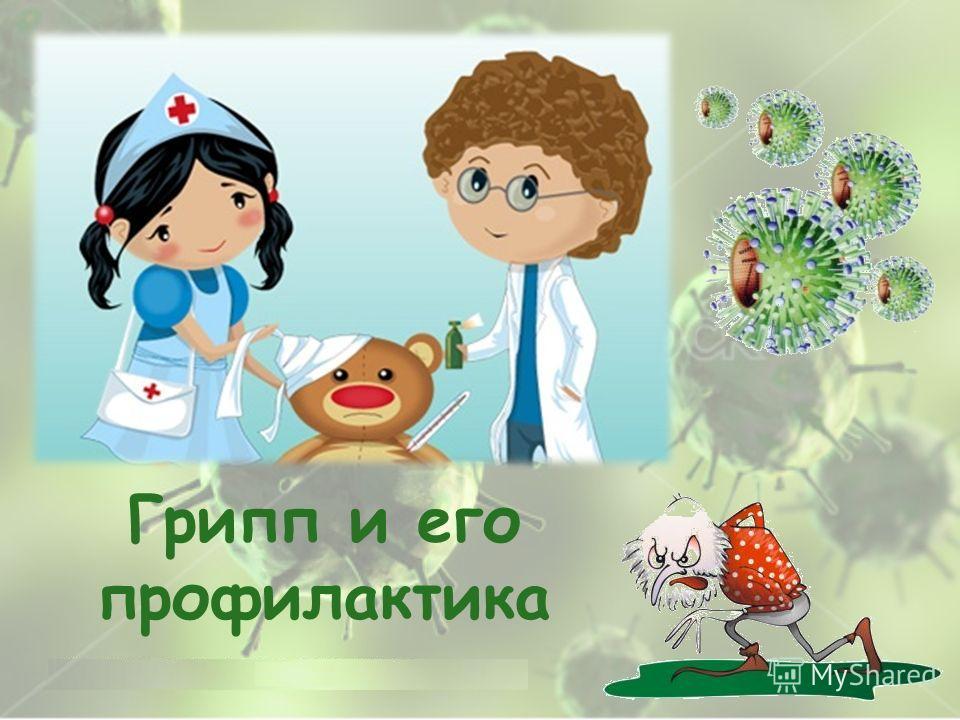 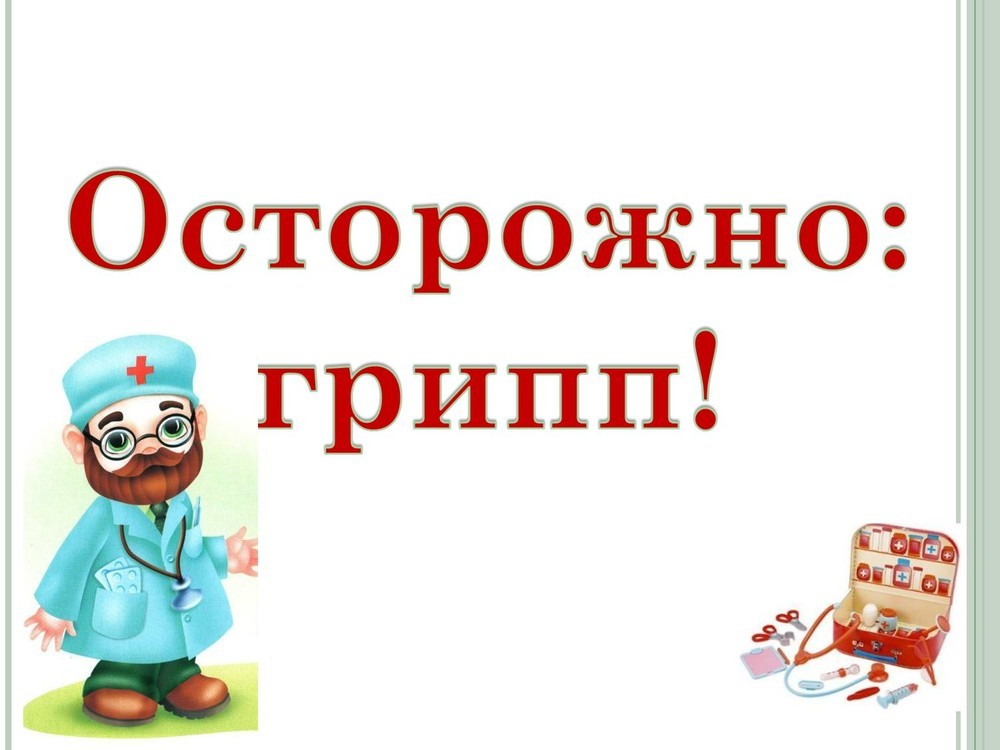 Грипп - острое инфекционное заболевание дыхательных путей, вызываемое вирусом гриппа. Входит в группу острых респираторных вирусных инфекций (ОРВИ)
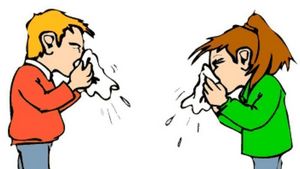 Передача инфекции осуществляется воздушно-капельным путем. Вирус со слизистых дыхательных путей при дыхании, чихании, кашле, разговоре выделяется в огромной концентрации и может находиться во взвешенном состоянии несколько минут. Также существует вероятность передачи инфекции через предметы обихода, игрушки, белье, посуду, гаджеты.
Симптомы гриппа 
В случае типичного развития болезни проявляются следующие симптомы гриппа: 
- резкий подъем температуры тела (в течение нескольких часов) до высоких цифр (38-40 °С) 
Озноб
головокружение
боль в мышцах
 слабость 
 головная боль
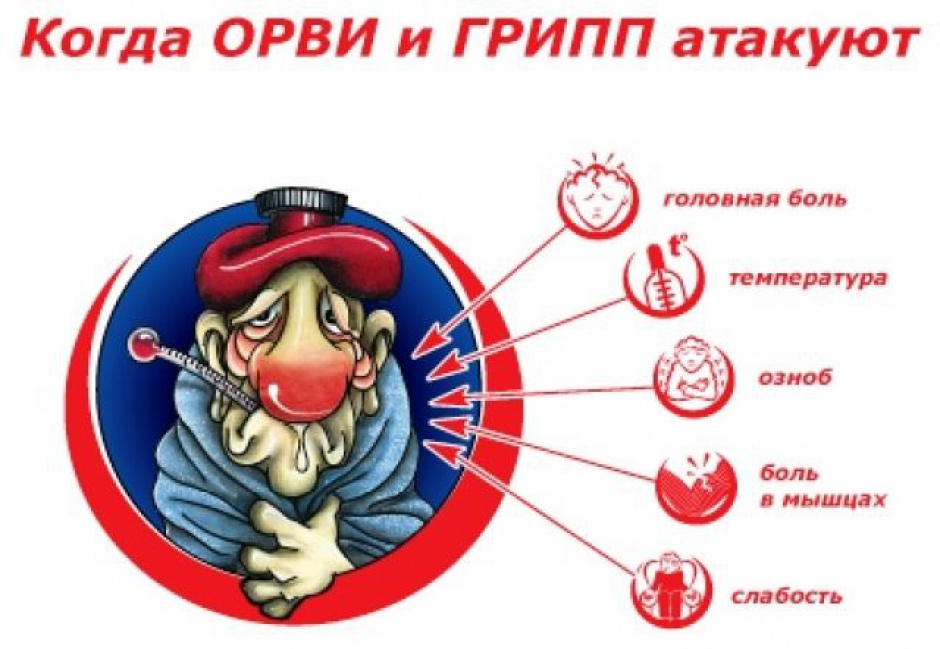 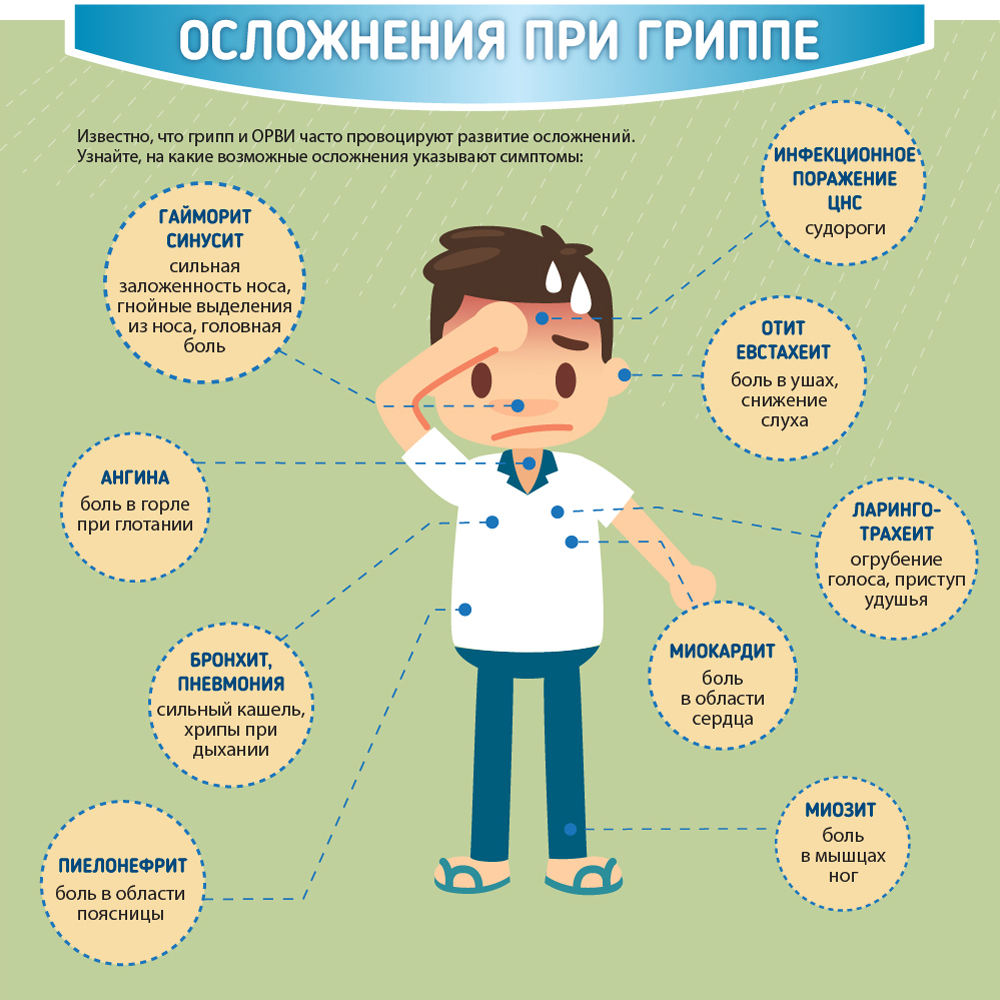 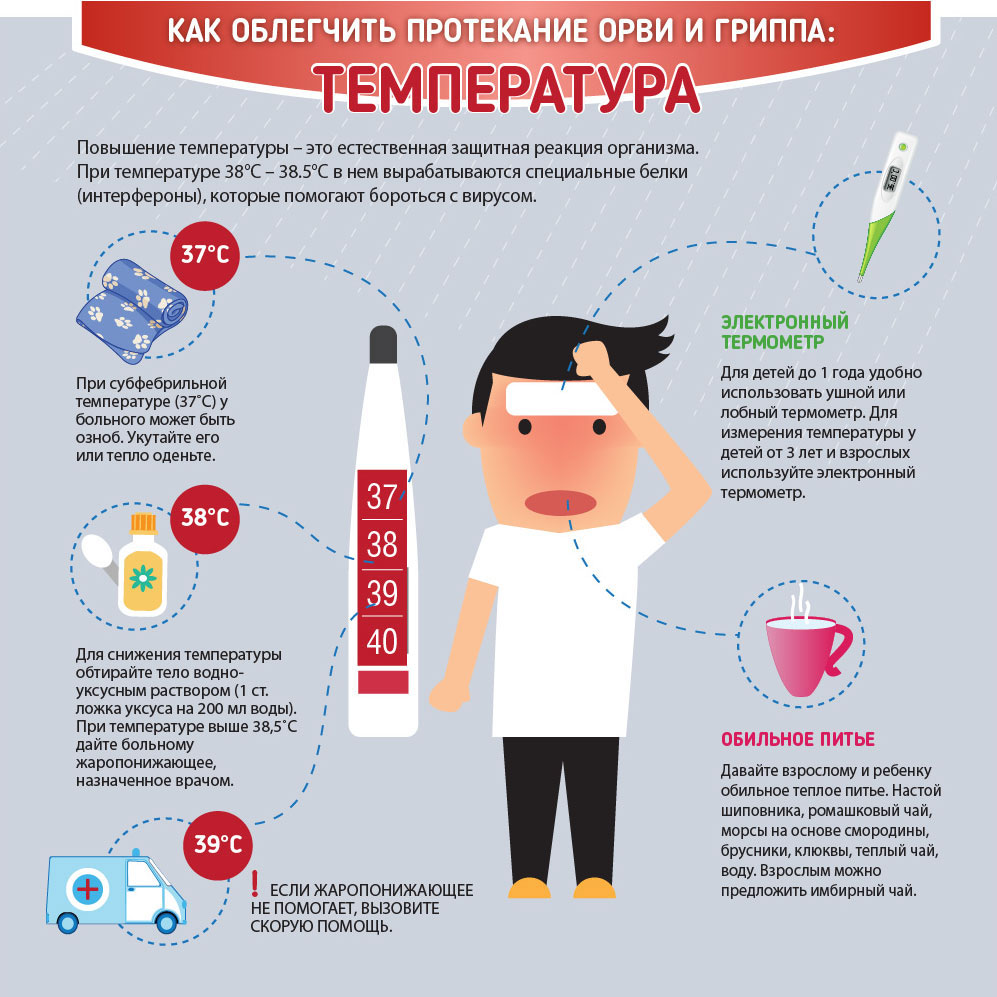 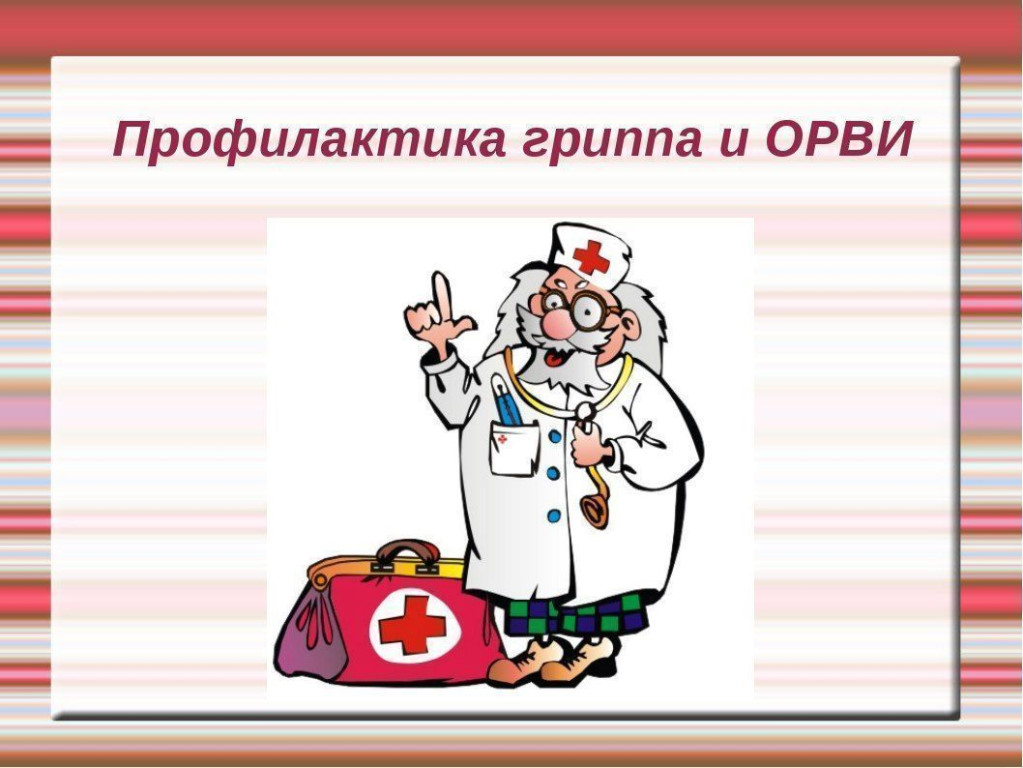 Прикрывай рот и нос одноразовыми салфетками когда чихаешь и кашляешь
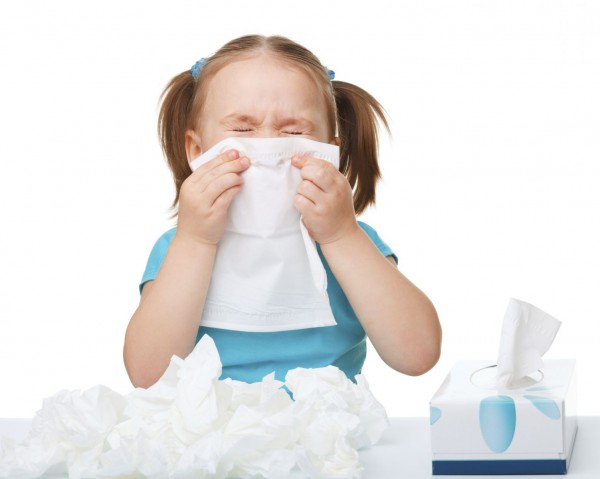 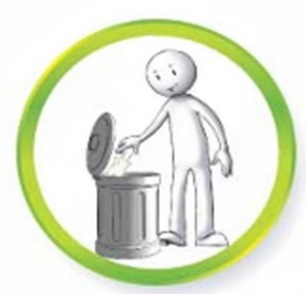 Немедленно выбрасывай использованные салфетки в мусор
Не трогай лицо глаза нос немытыми руками
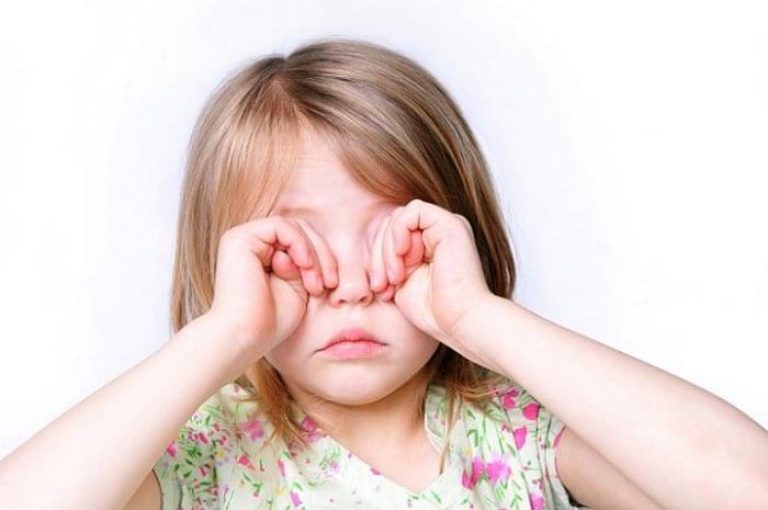 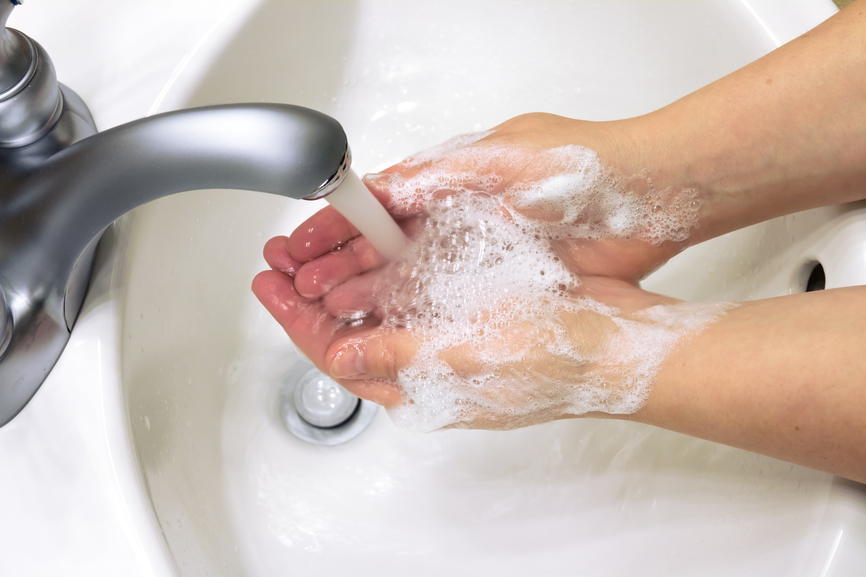 Регулярно мой руки с мылом или пользуйся антибактериальными салфетками
Если у тебя симптомы похожие на грипп не посещай школу и обратись к врачу
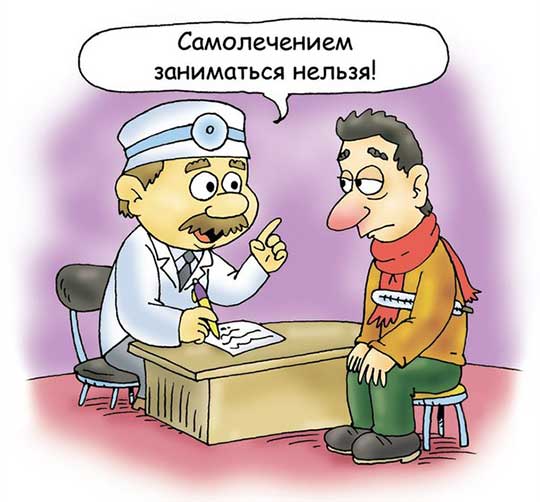 При посещении общественных мест пользуйся медицинской маской
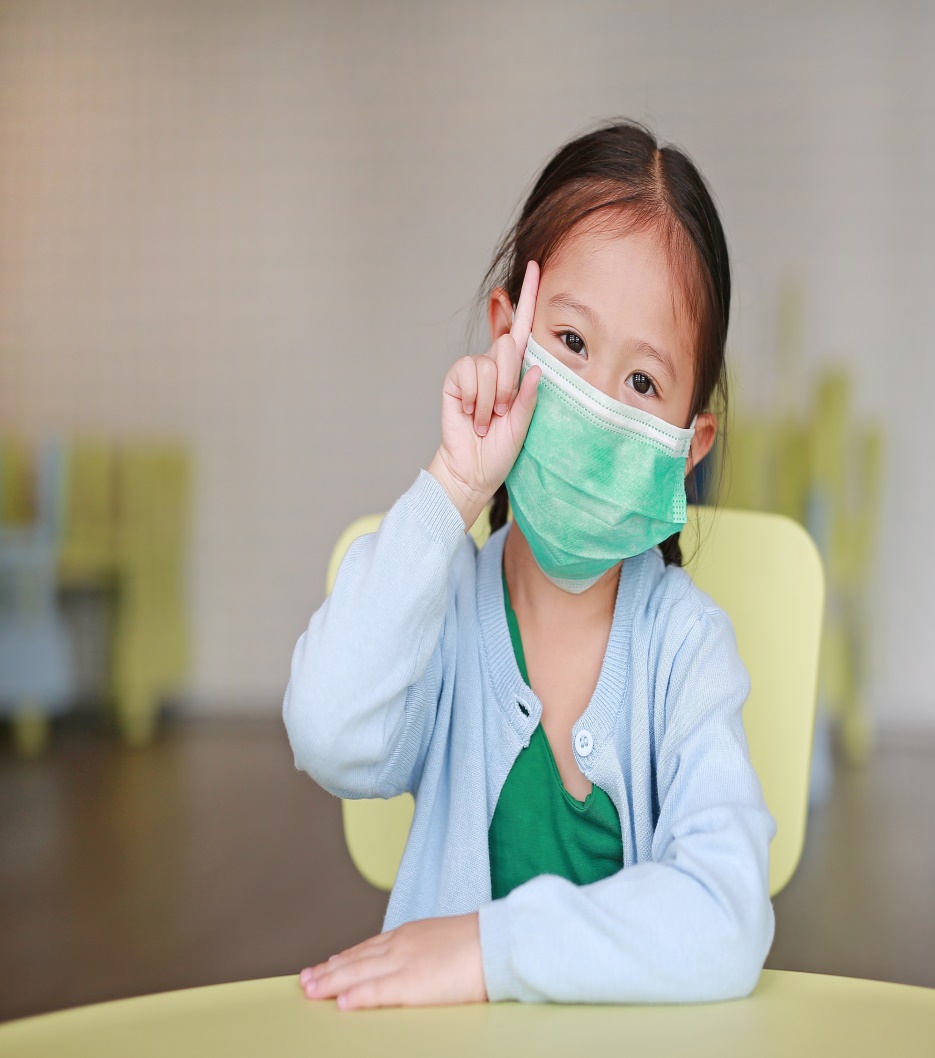 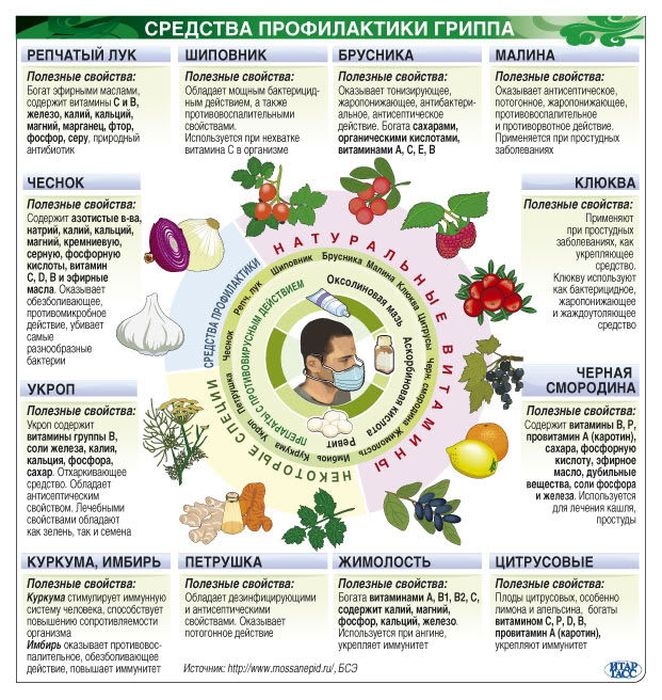 Высыпайся, правильно питайся, одевайся по погоде, занимайся спортом
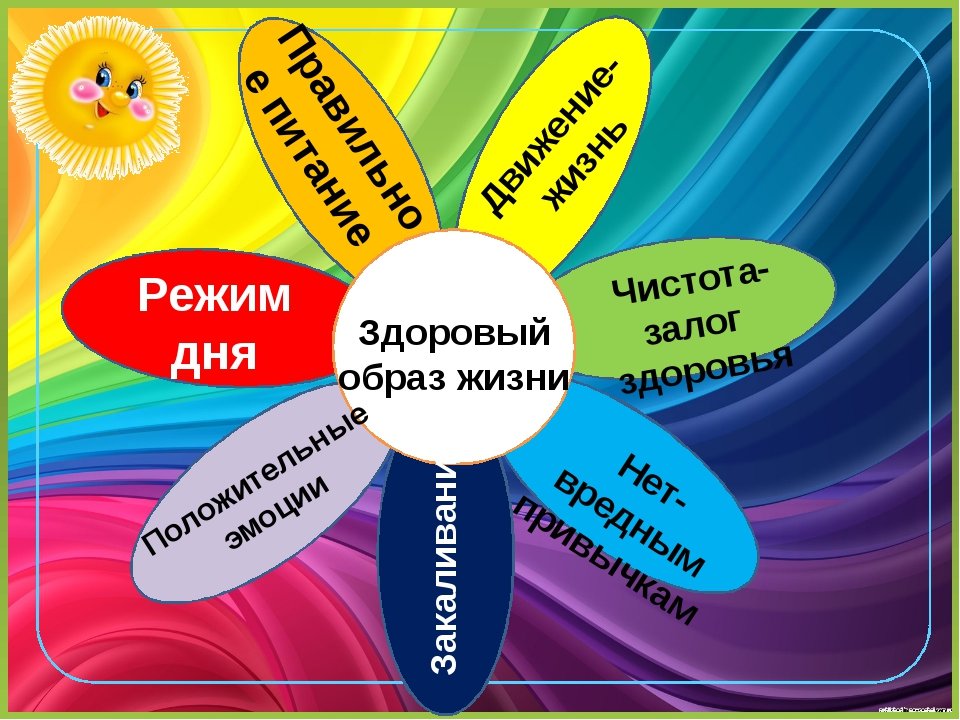 НЕ БОЛЕЙ!